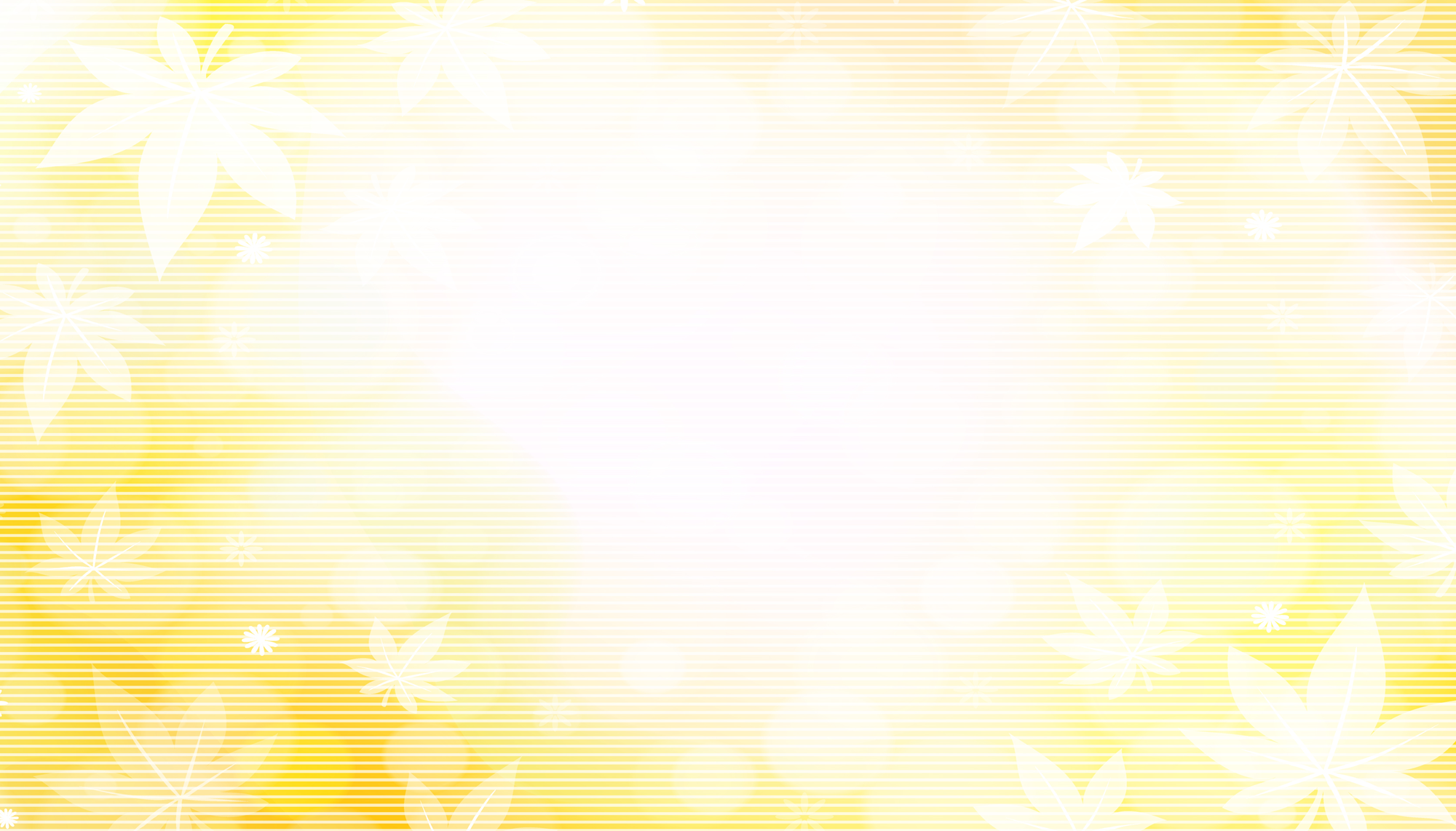 Государственное бюджетное дошкольное образовательное учреждение детский сад № 55 Колпинского района Санкт-Петербурга
«Эмоции родителей – важный фактор адаптации детей раннего возраста к ДОУ»
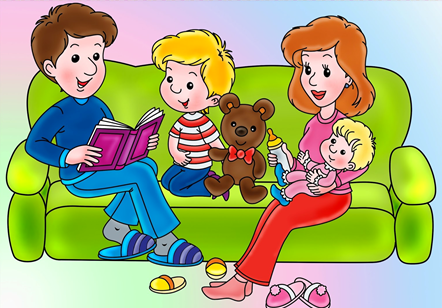 Заместитель заведующего по учебно-воспитательной работе
Ф.И.О.
Воспитатели групп раннего возраста:
Ф.И.О., Ф.И.О.
Ф.И.О., Ф.И.О.
[Speaker Notes: Воспитатели: Парасюк Екатерина Геннадьевна
                       Ярощук Наталья Сергеевна]
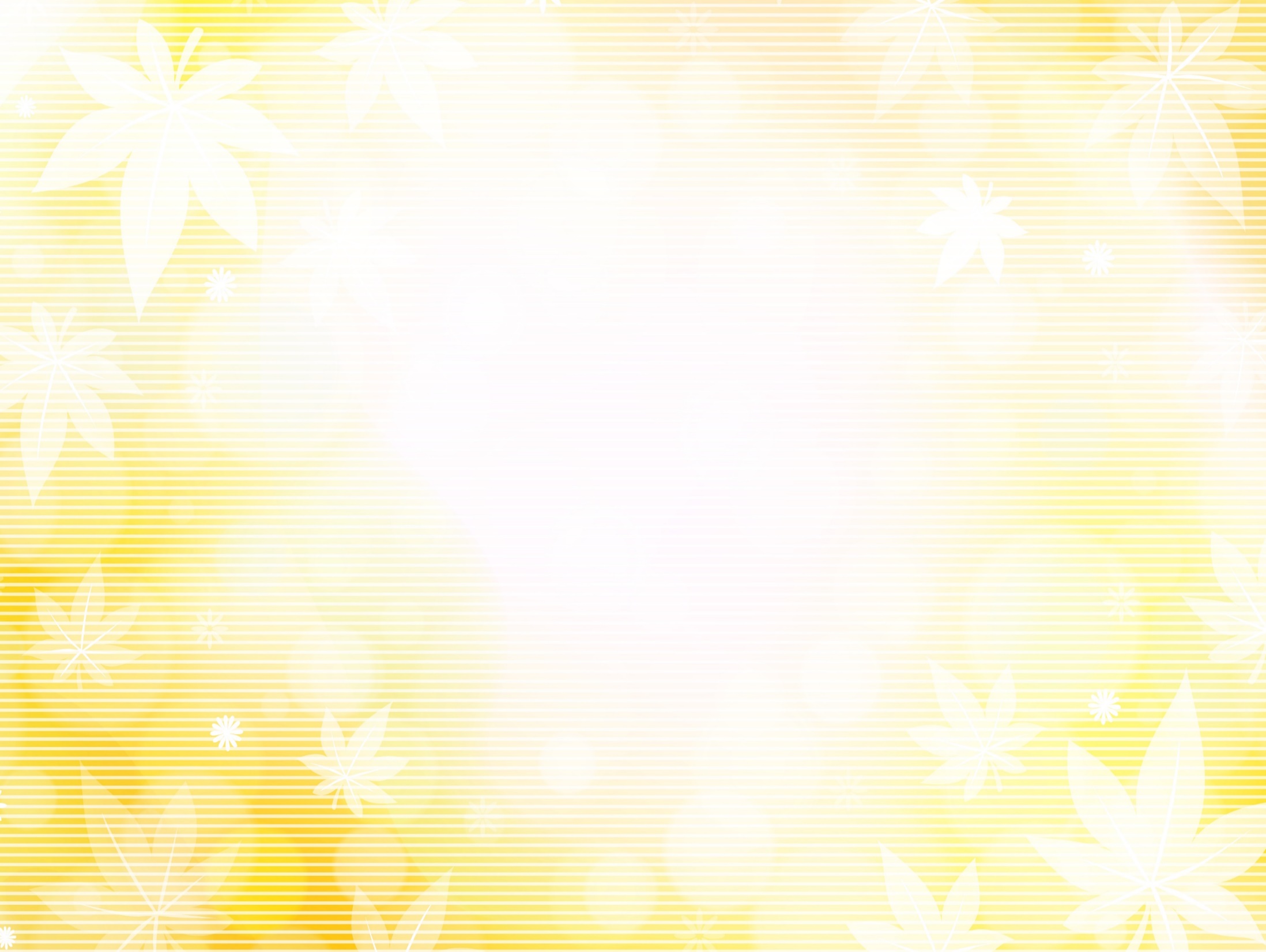 Эмоциональное состояние родителей – какое оно?
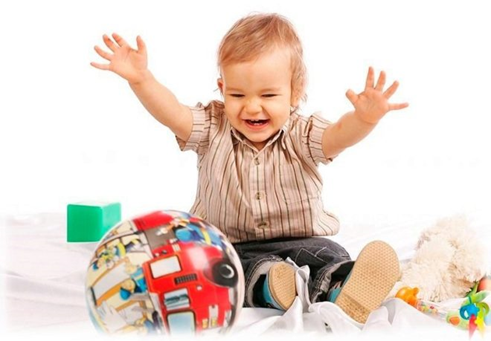 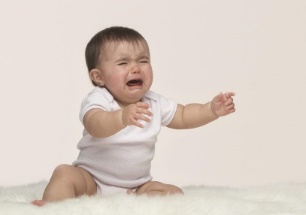 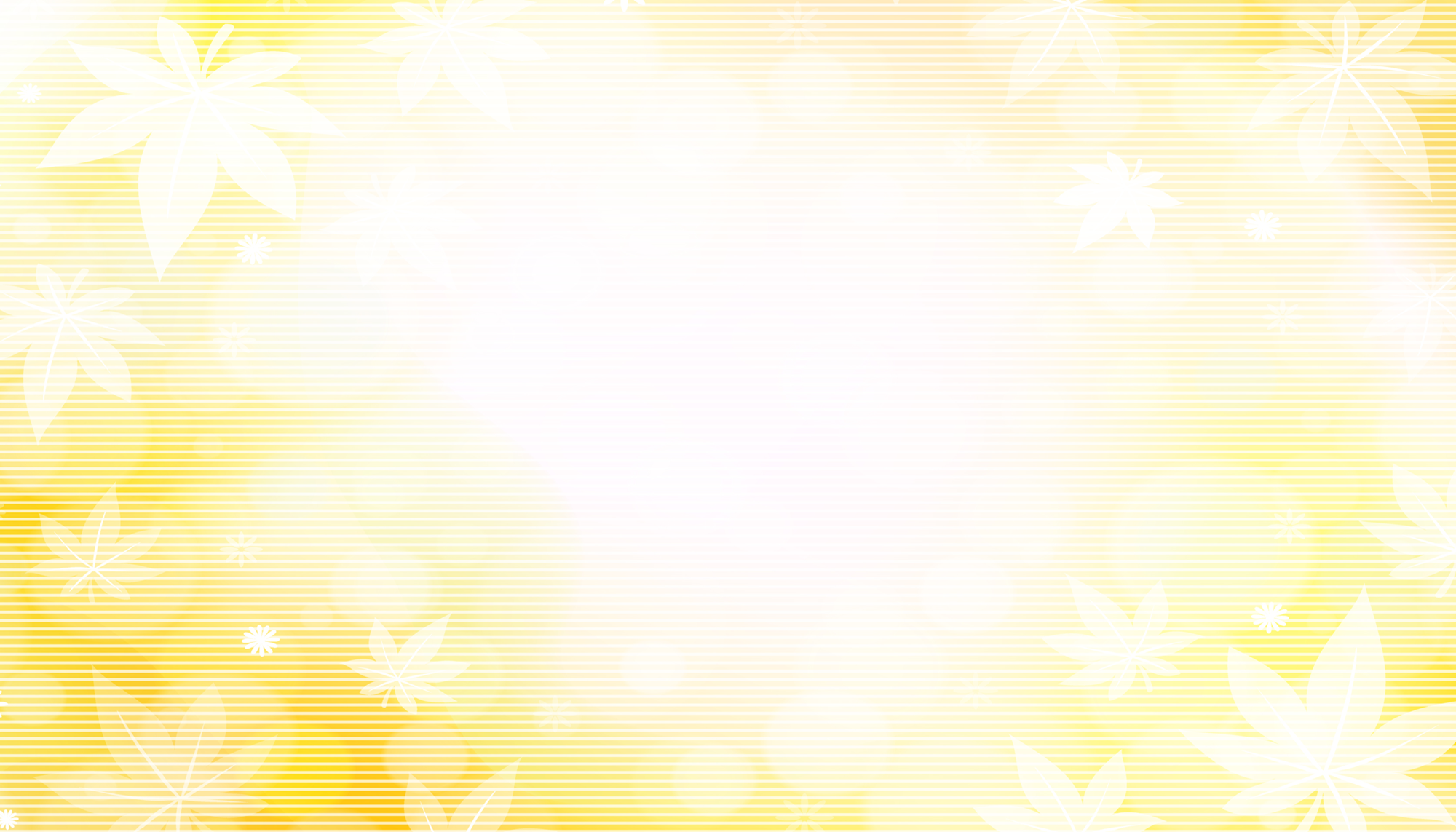 Последствия чрезмерной тревоги родителей
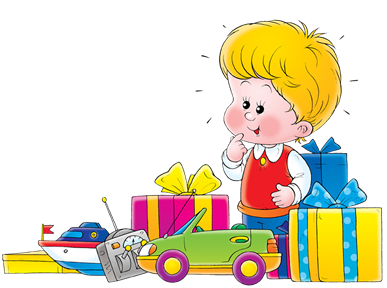 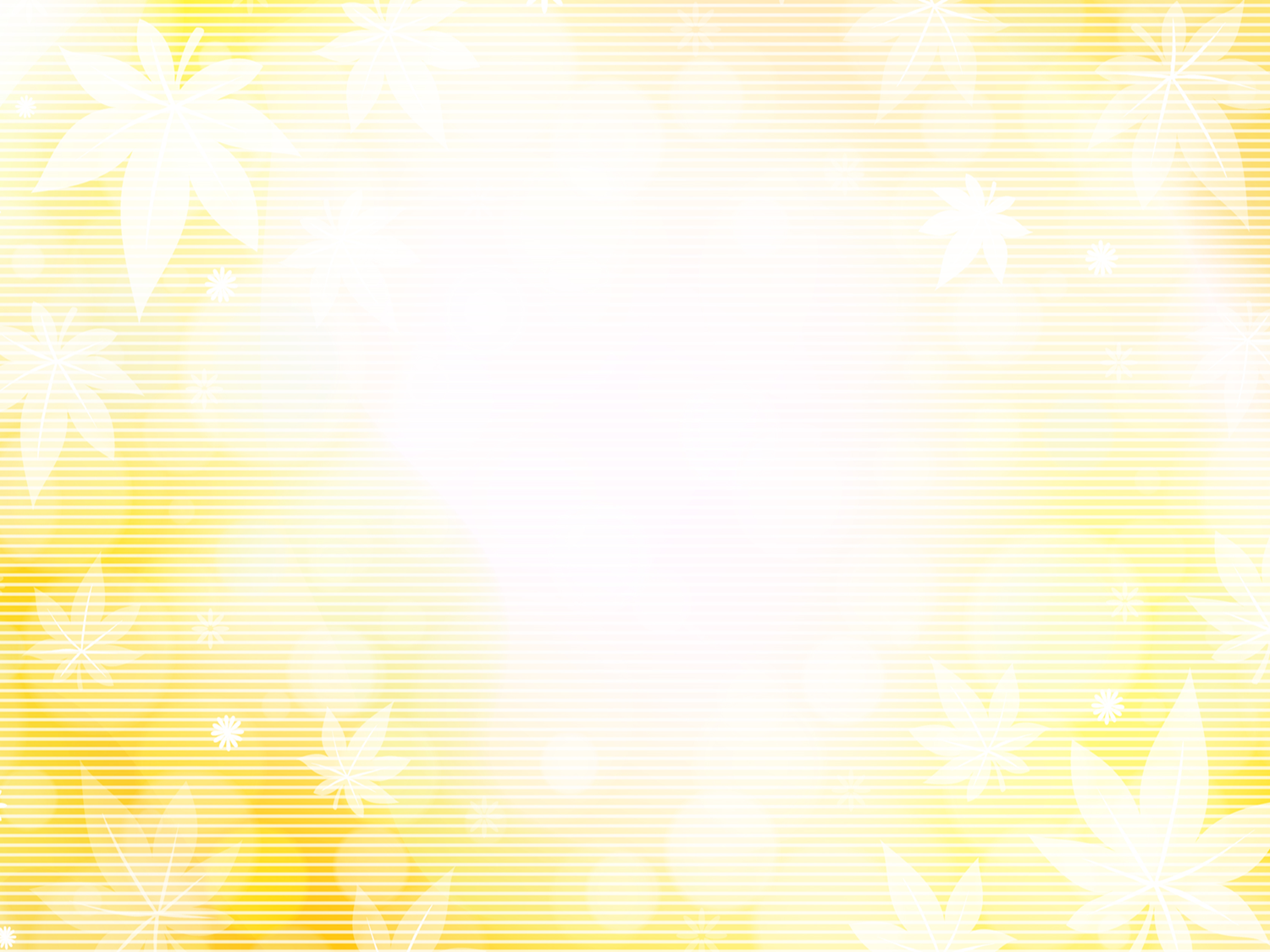 Что родители могут сделать, чтобы оптимизировать свое эмоциональное состояние, 
 уменьшить свою тревогу?
Вспомнить, что позитивного даст детский сад для вашего ребенка и семьи?
Вспомнить, что вы уже сделали (до поступления в ДОУ)  для успешной адаптации вашего ребенка?
Узнать, что делают воспитатели в период адаптации для поддержания эмоционального благополучия малыша?
Обсудить, что родители должны делать в период адаптации своего ребенка в ДОУ для облегчения этого процесса?
Вспомнить о конкретных приемах собственной эмоциональной саморегуляции
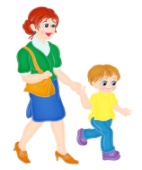 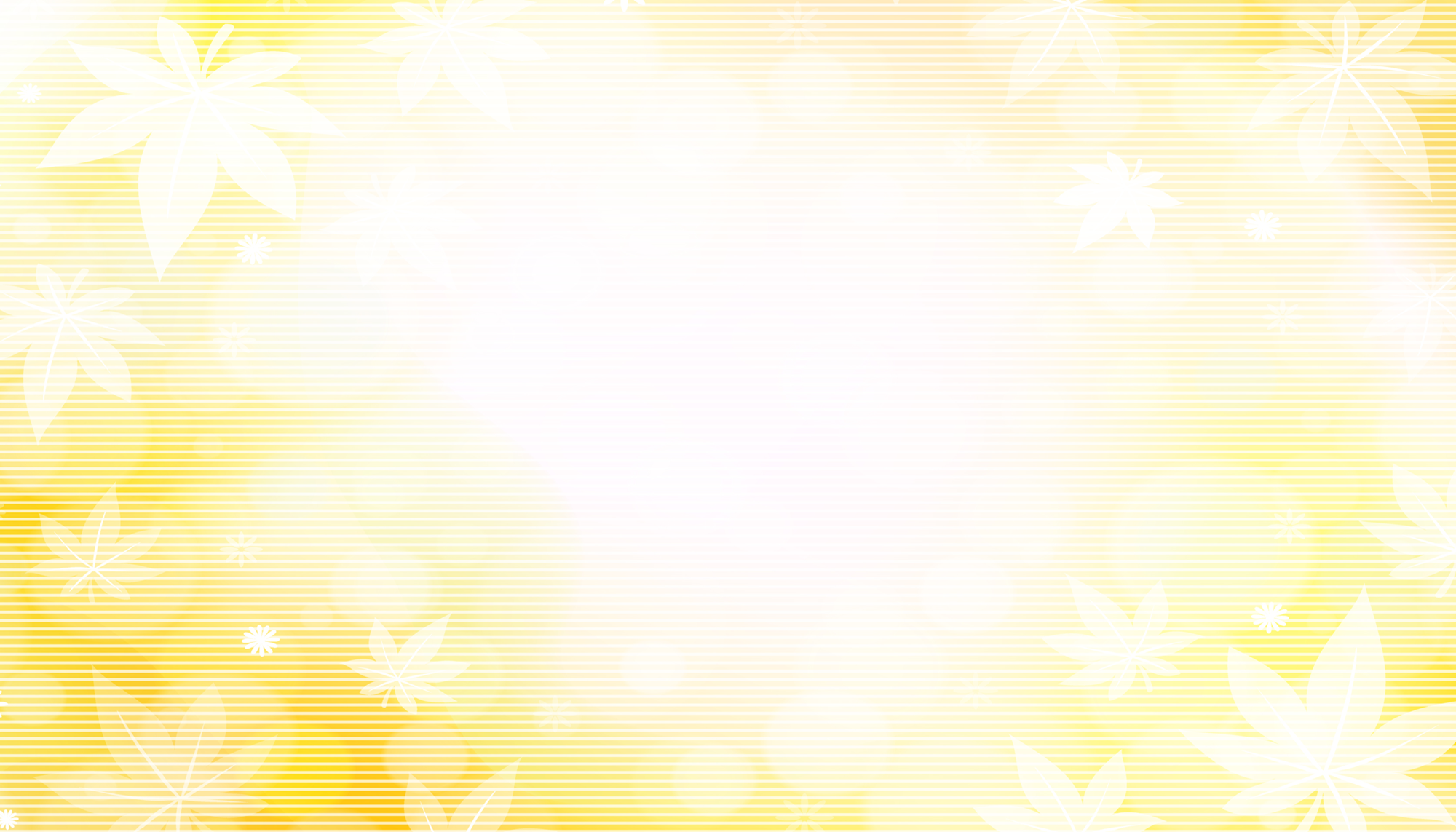 Во-первых -  подумайте и скажите, что позитивного, хорошего даст детский сад для Вашего ребенка и семьи?
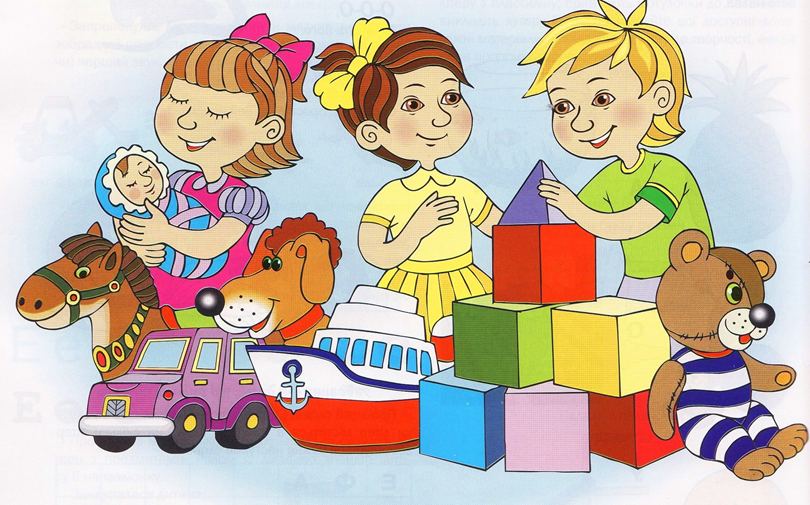 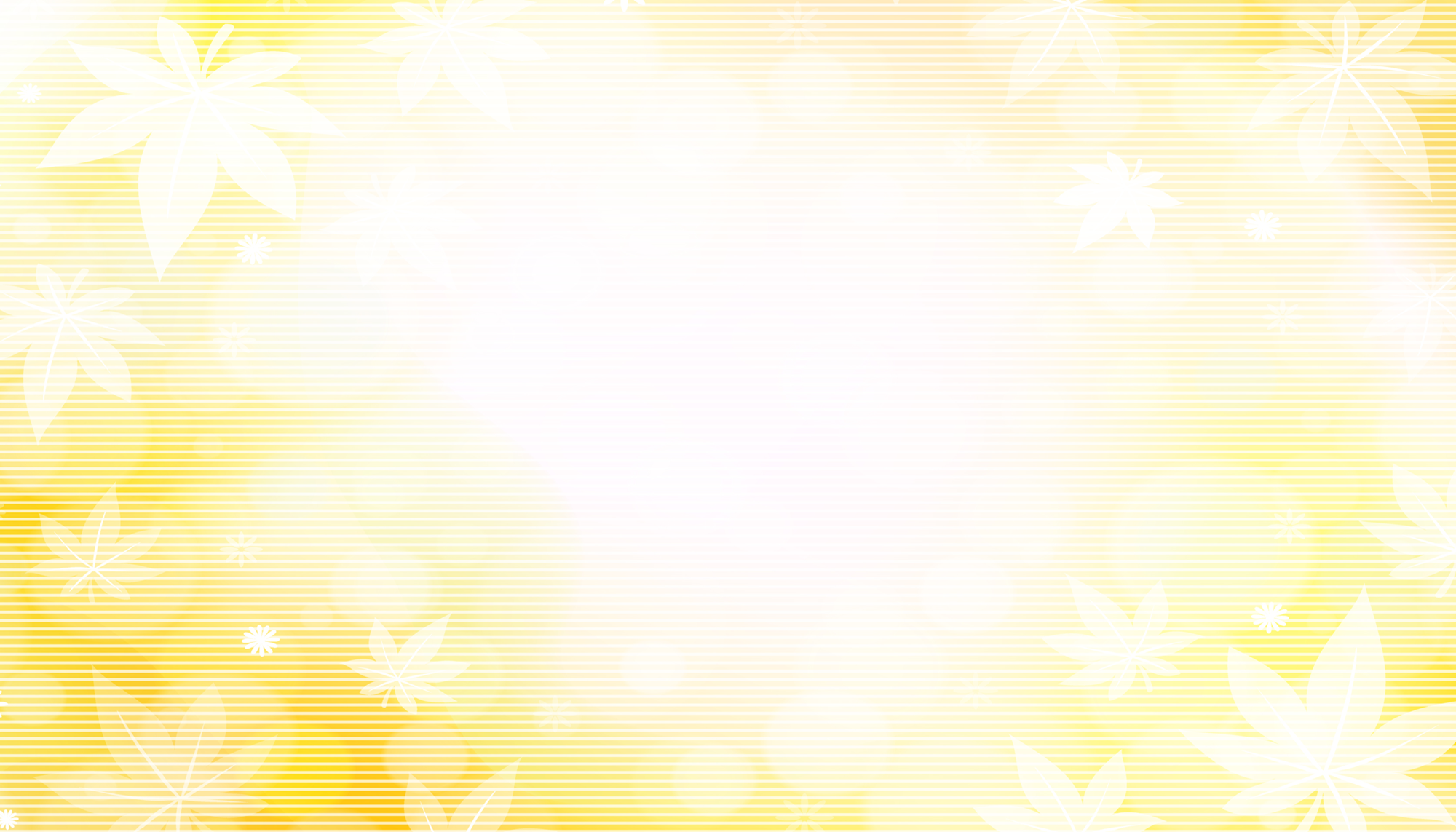 взаимодействие и игра с другими детьми; 
воспитание самостоятельности; 
всестороннее развитие ребенка под руководством профессионалов;
возможность реализовать двигательную активность 
возможность выхода на работу и пр.
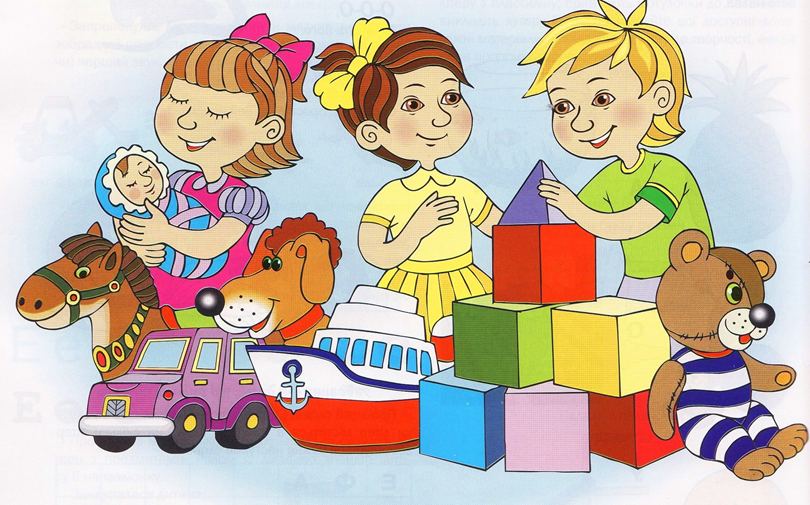 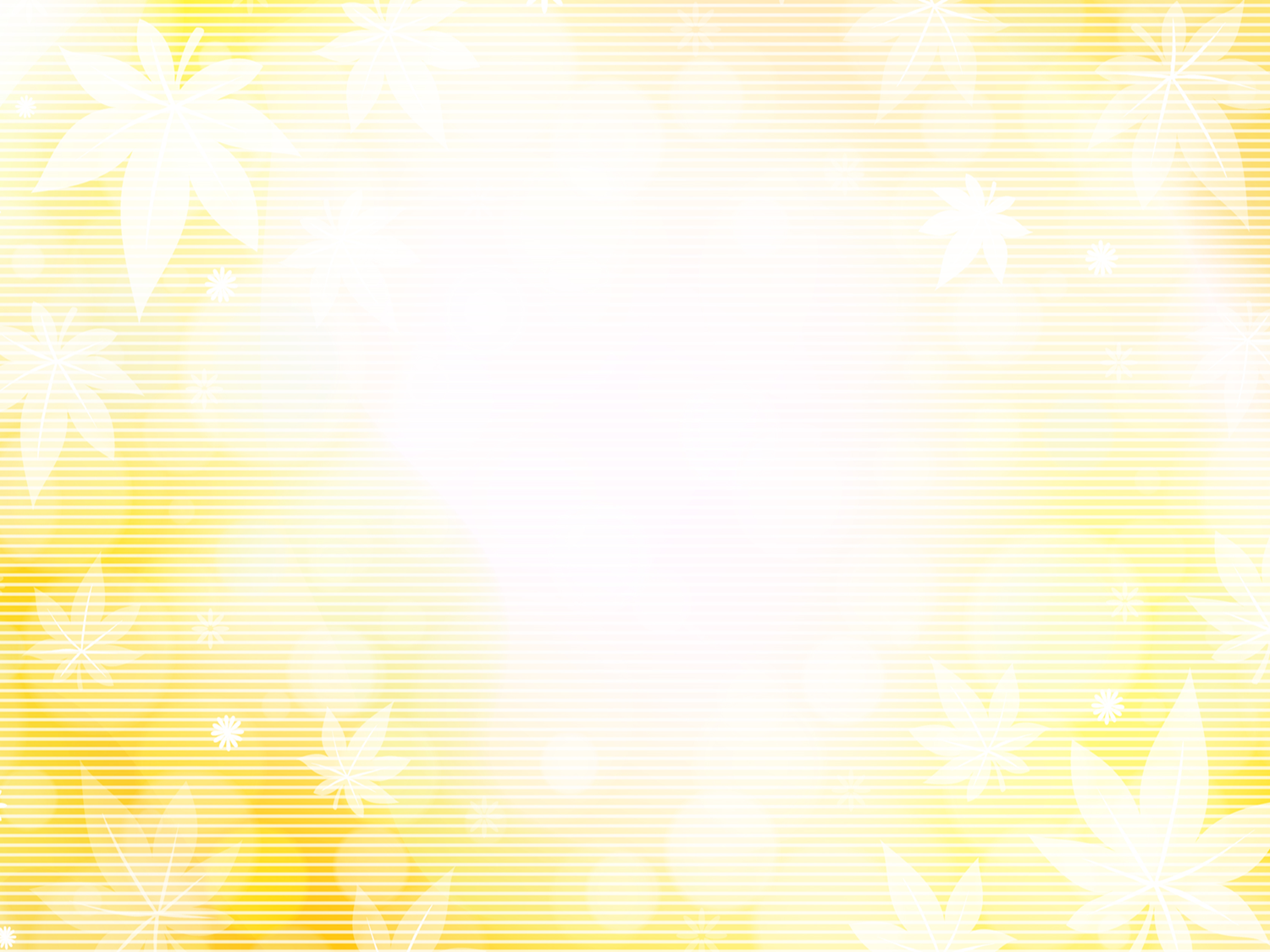 Во-вторых, вспомните и скажите, что вы уже сделали, чтобы помочь легкой адаптации вашего ребенка в ДОУ? Помогли ли вам наши памятки, расположенные на сайте детского сада, при подготовке ребенка к адаптации в детском саду?
«Как подготовить ребенка раннего возраста к адаптации в ДОУ?»
2.    «Если завтра в детский сад».
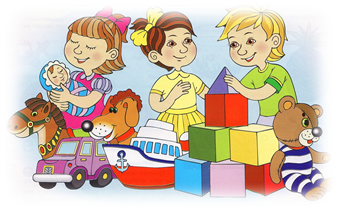 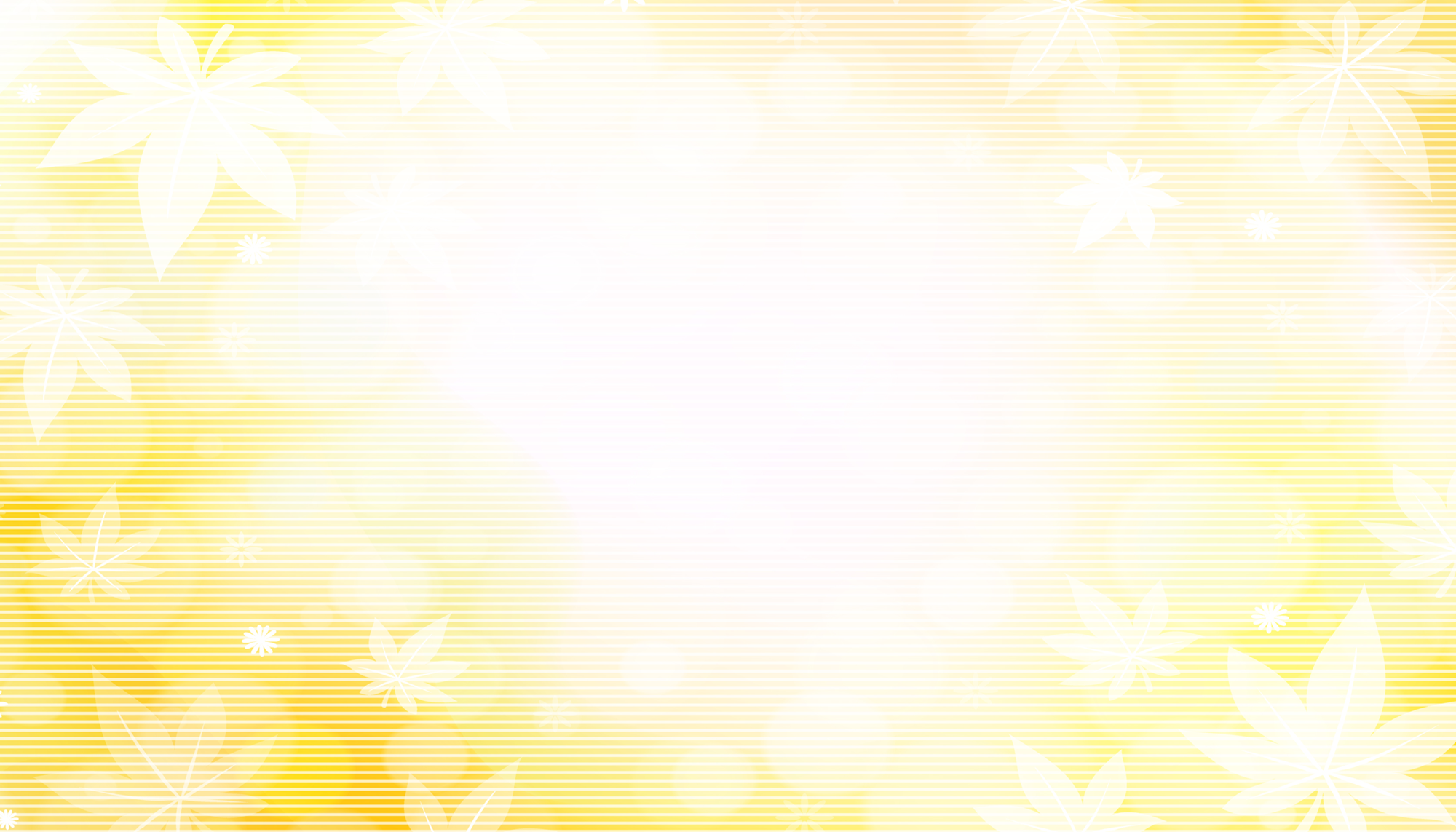 «Как подготовить ребенка раннего возраста к адаптации в ДОУ?»
Постепенное приведение в полное соответствие привычного (существующий) режима дня ребенка к режиму дня ДОУ.

Приучение ребенка к самостоятельным занятиям с игрушками и предметами.

Постепенное приучение ребенка к временным расставаниям с матерью и взаимодействию с другими взрослыми.

Возможность нахождения и взаимодействия ребенка с другими детьми.

Постепенное знакомство ребенка с территорией детского сада.

Позитивные разговоры с ребенком о ДОУ как о месте, в котором хорошо быть, интересно и весело играть.

Развитие простейших навыков самообслуживания у ребенка.
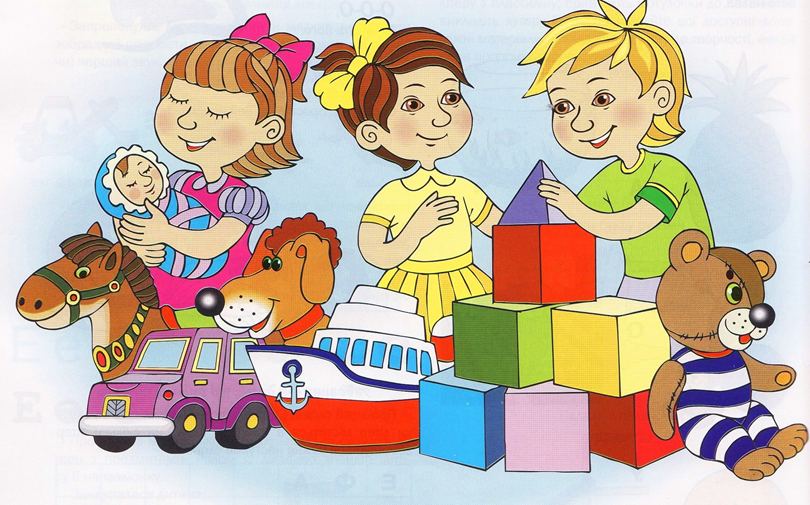 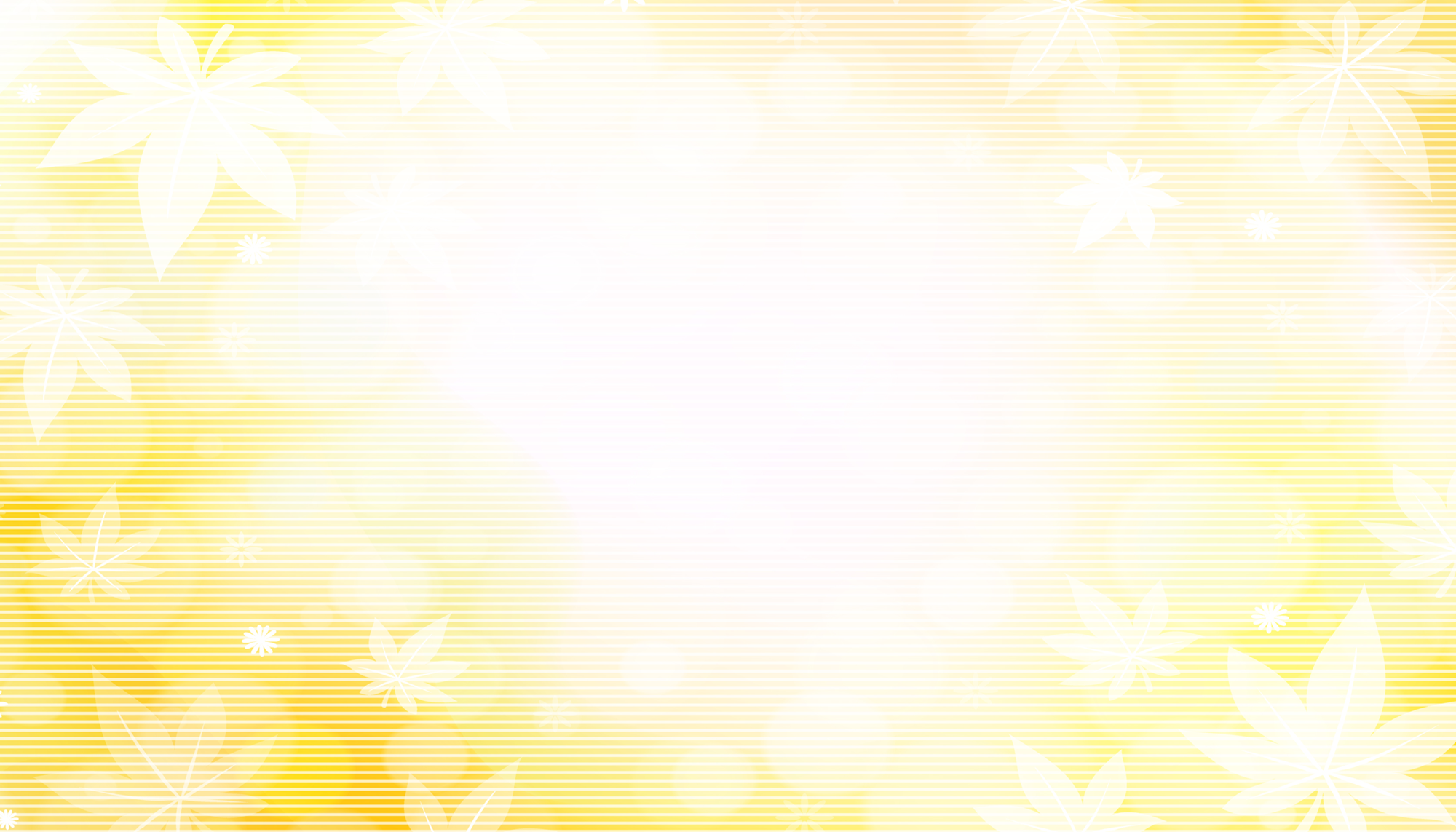 «Если завтра в детский сад»
Необходимо заранее сказать ребенку, что завтра вы на некоторое время пойдете в детский сад, чтобы там немного поиграть. И это должно быть короткое время.

Ребенку всегда надо сообщать после какого момента за ним придет взрослый, выполнять своё обещание.

Взять с собой любимую игрушку и не затягивать процесс расставания 
      в детском саду

И, главное, осознать и прочувствовать свое собственное эмоциональное состояние, так как ребенок чувствует и заражается   эмоциональным состоянием взрослого. Если тревогу чувствует мать, то ребенок наполняется страхом. Если мать демонстрирует спокойствие и хорошее настроение, то и ребенок спокоен.
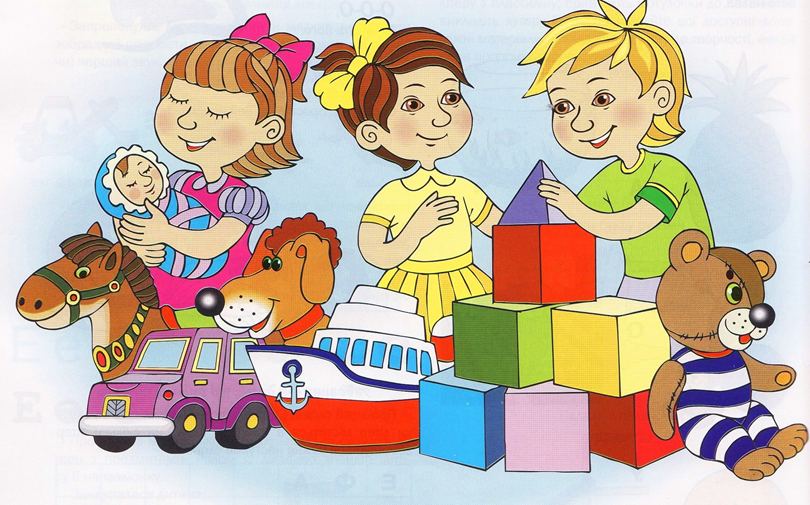 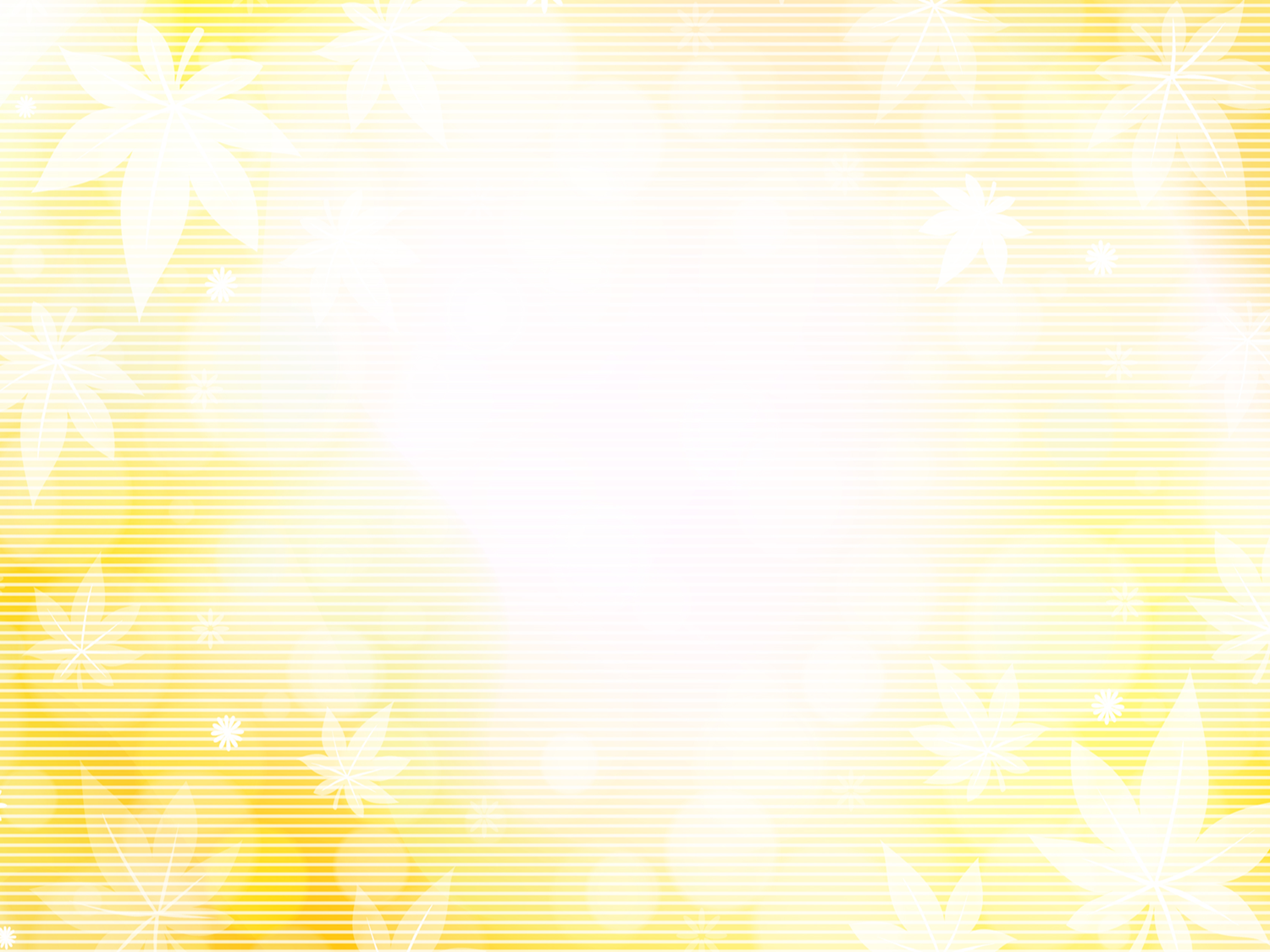 В-третьих, вы сейчас узнаете , что делают воспитатели группы, чтобы облегчить процесс адаптации детей?
узнаем индивидуальные особенности и предпочтения вашего ребенка, чтобы учитывать и «сохранять» их в период адаптации. 

В период адаптации мы не отучаем ребенка от сосок и памперсов, 
не усаживаем насильно за стол, на горшок, предлагаем детям игры, которые нравятся, или в которые они играют дома. Для этого мы советуем вам приносить любимые игрушки детей или книжки из дома.
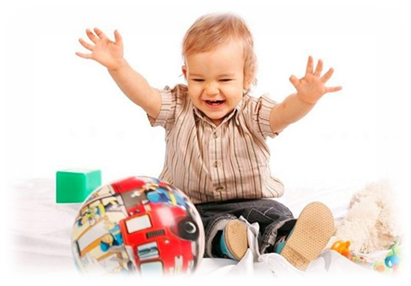 В беседе узнаем
во что любит играть дома ваш ребенок? 
есть ли у него вредные привычки: например, соска, памперс? 
особенности его характера и поведения? 
какие предпочтения у ребенка к еде?
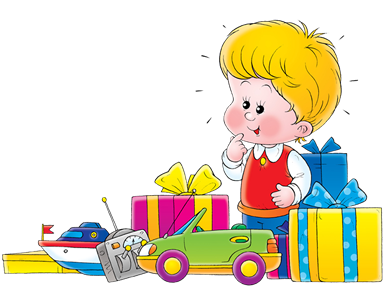 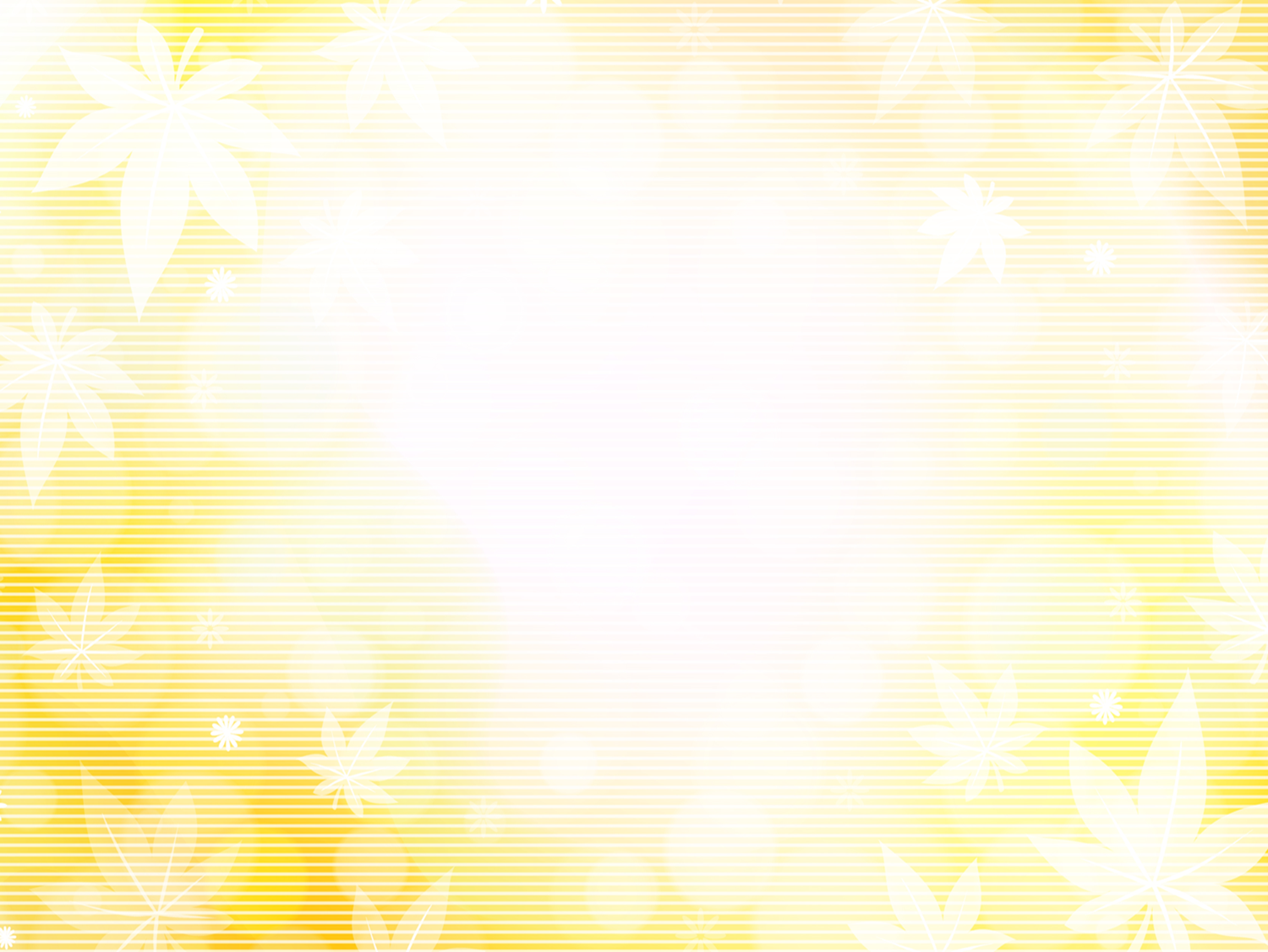 Делаем все для сохранения эмоционального комфорта малыша через:
Привлечение внимания к игрушкам и использование различных игровых приемов
телесный контакт (с теми, кто идет на контакт) и ласковую речь
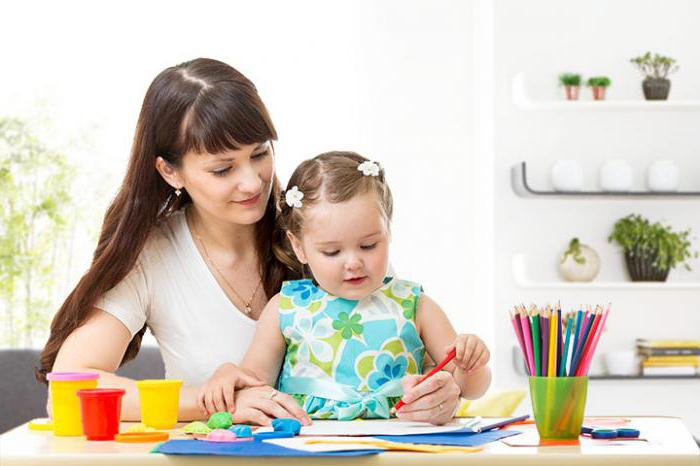 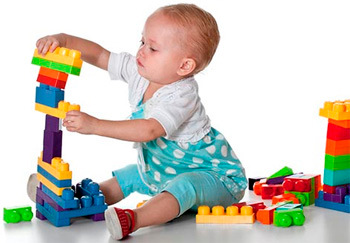 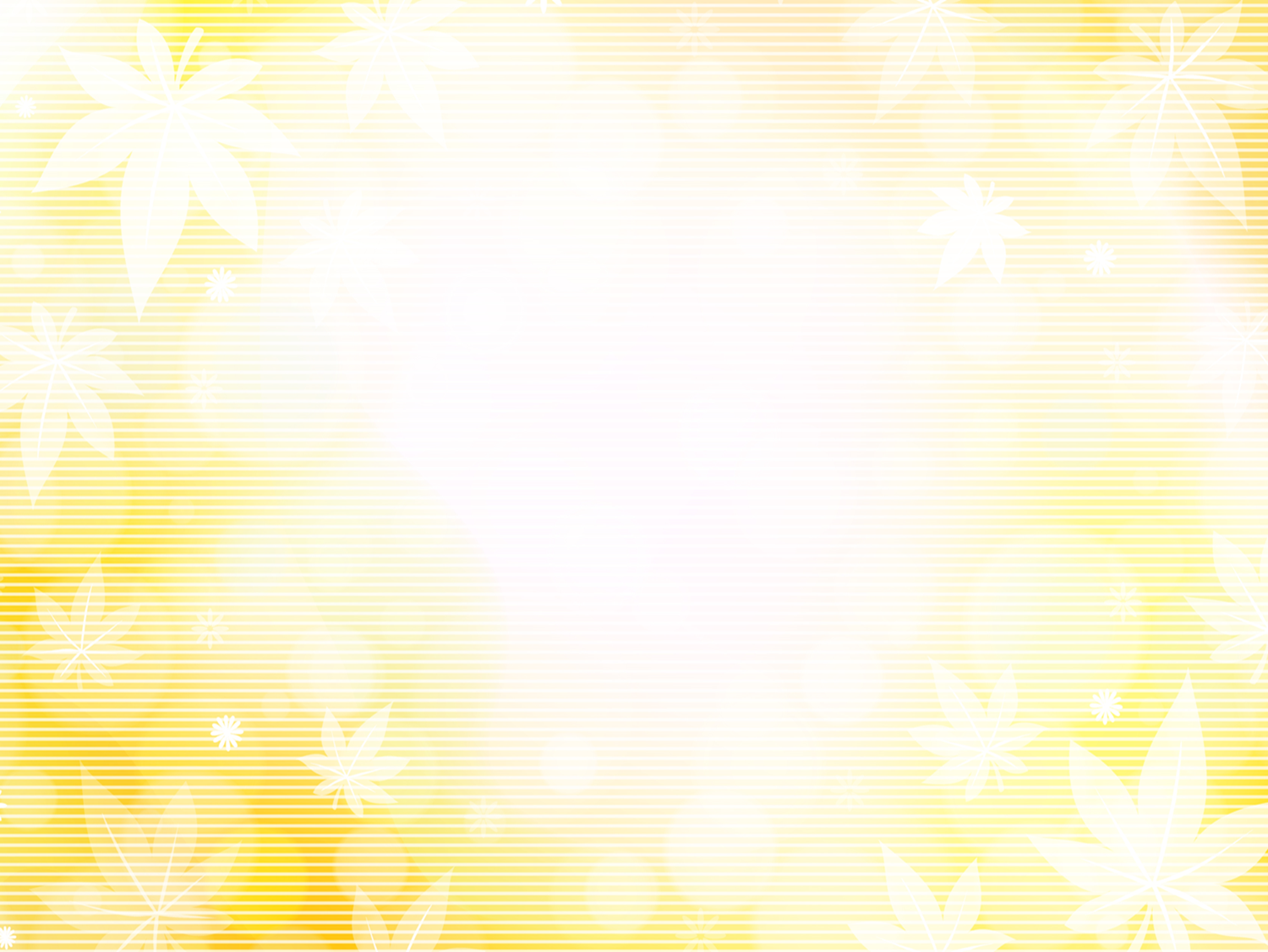 Фото с детьми (несколько слайдов, на которых дети вовлечены 
в игровую деятельность, например:)
Музыкальные паузы – дети под музыку совершают какие-то 
ритмические движения

Дети играют в игрушки с «секретом», шумящие, звенящие, световые и т.д.

Дети играют с водой, мыльными пузырями, кинетическим песком

Театрализованные игры с детьми – у воспитателя на руке игрушка би-ба-бо, 
или просто мягкая игрушка которая разговаривает с ребенком

Воспитатель в дидактической юбке привлекает внимание детей 
к элементам юбки (шнуровка, застежки, пуговицы и пр.)

И прочие игры, которые воспитатель использует в период адаптации детей.
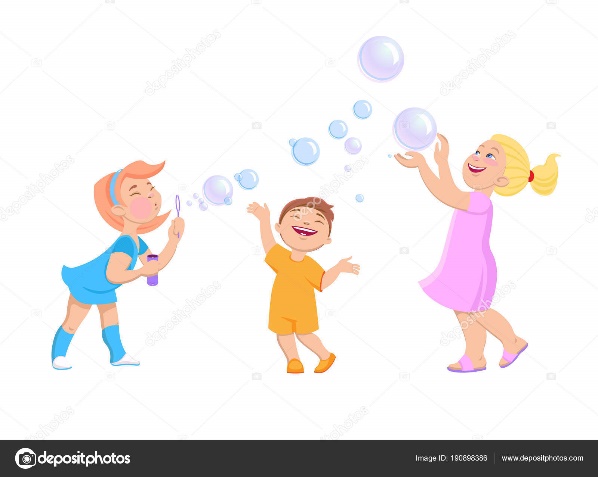 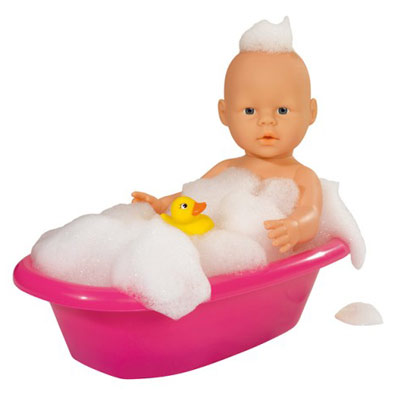 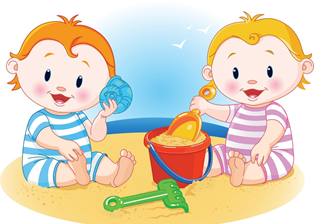 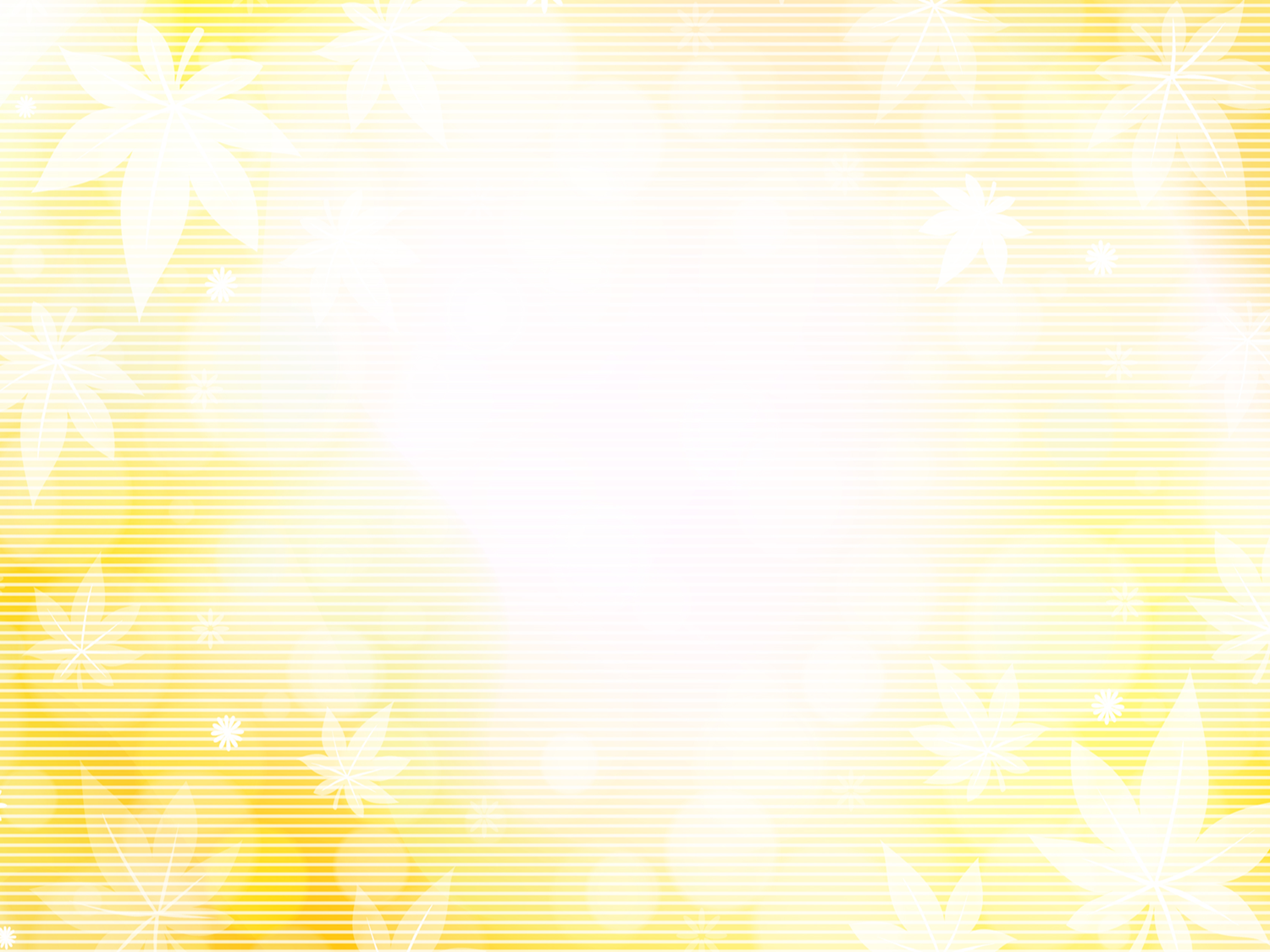 В – четвертых, расскажите, что вы можете сделать сейчас, чтобы способствовать успешной адаптации детей?
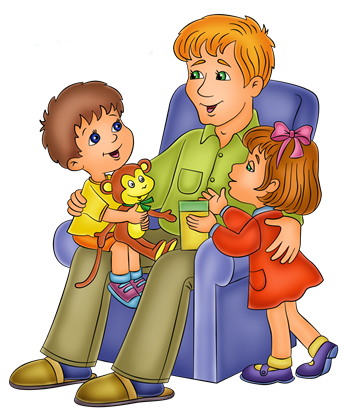 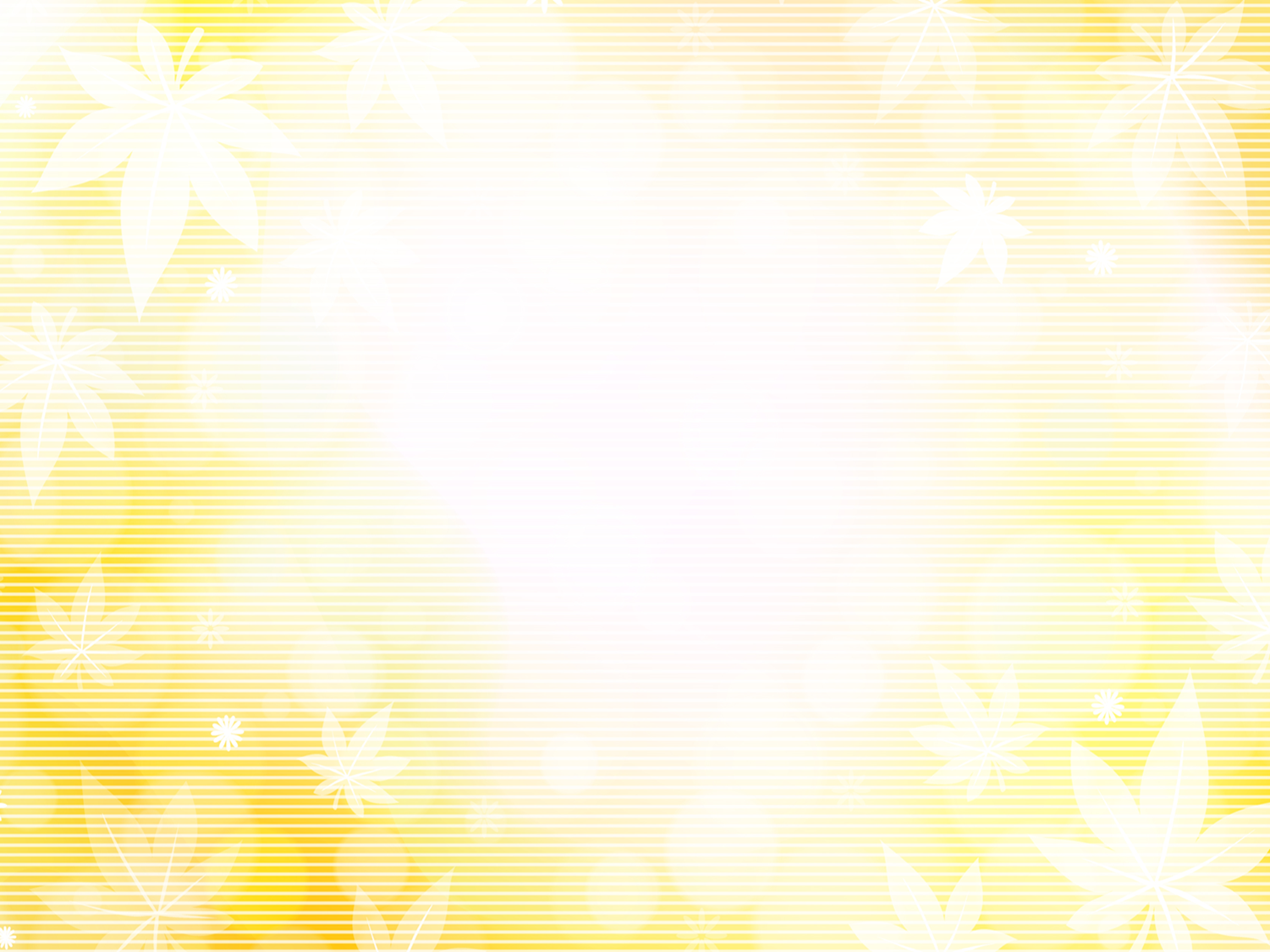 Что могут сделать родители?
сохранять режим в выходные; 

Приблизить домашнее меню к меню детского сада;

рассказывать воспитателям о своем ребенке правду, что любит – не любит,   что умеет - не умеет;

выполнять свои обещания, данные ребенку; 

не отучать от вредных привычек;

не ругать, не стыдить, ни с кем не сравнивать;

больше гулять, и общаться с ребенком;

показывать ребенку, что вы его любите
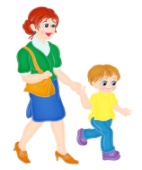 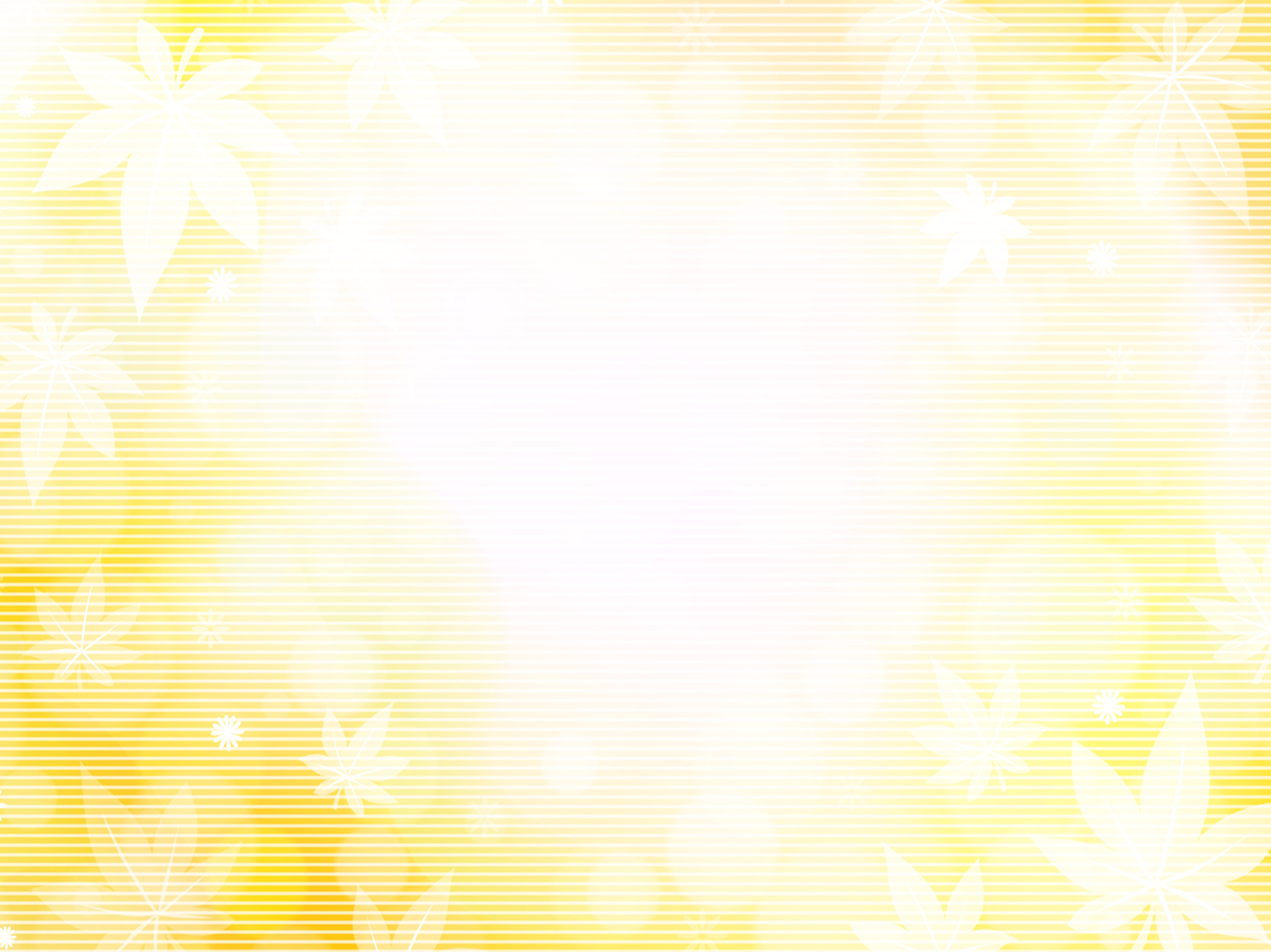 В- пятых, вы всегда можете поработать со своим эмоциональным состоянием, например, аутогенная тренировка или простые упражнения, например, дыхание, представление себя в приятном, спокойном месте, душ и т.п.
Или обратиться за помощью к педагогу-психологу
детского сада.
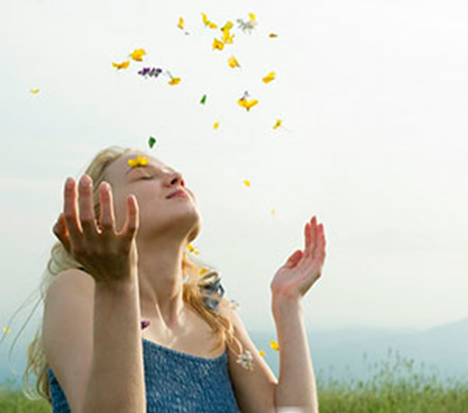 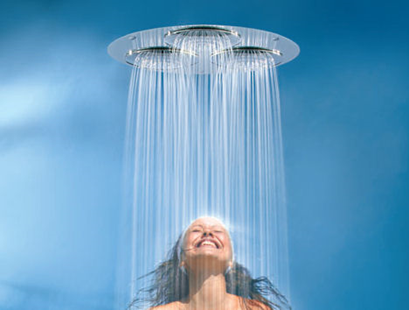 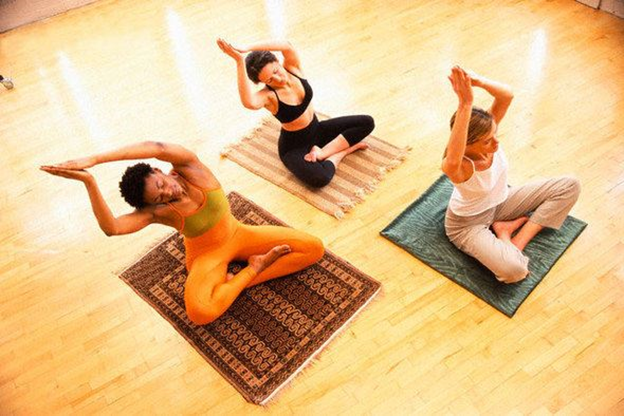 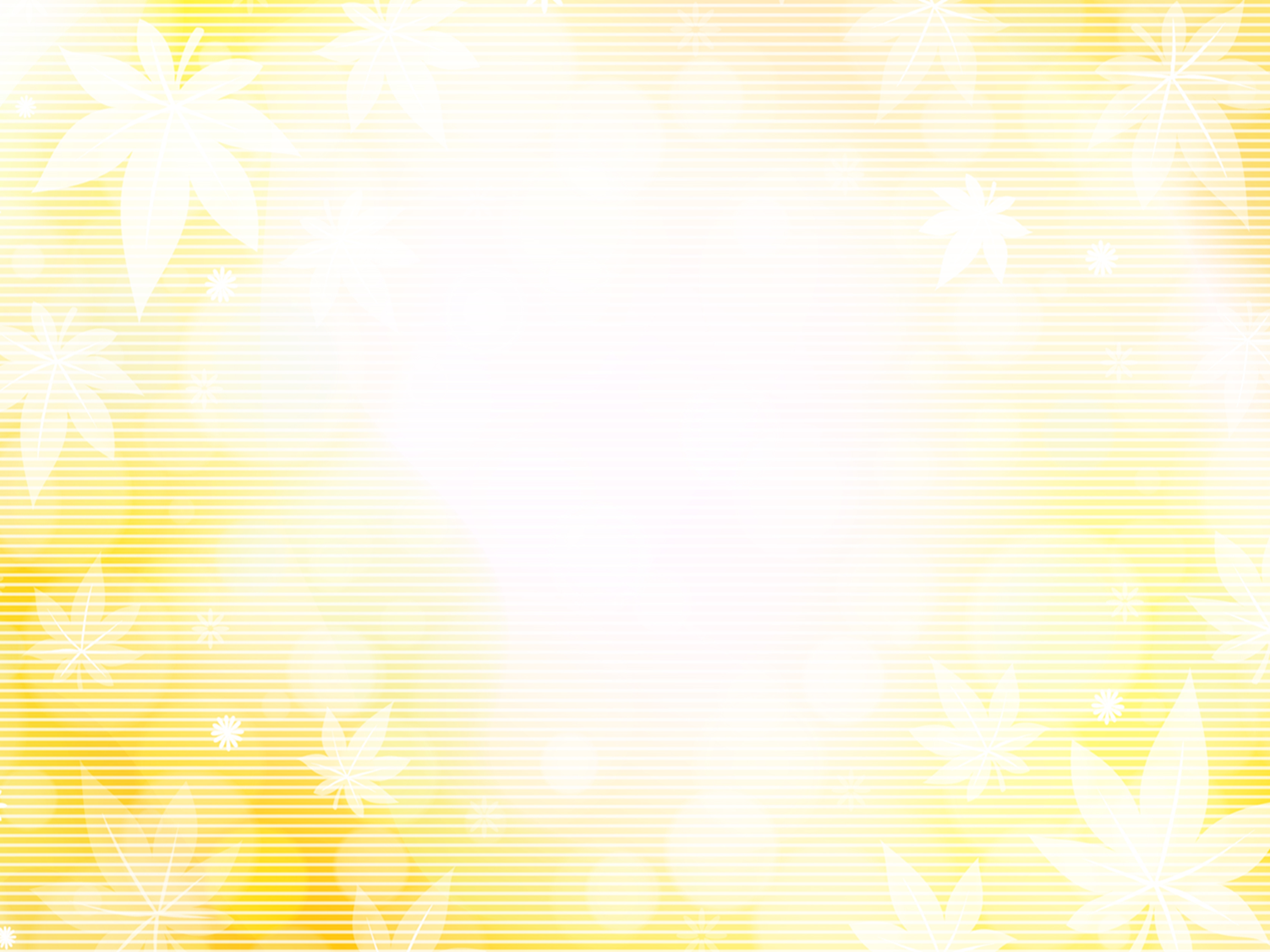 Итак, наши выводы:
Излишняя тревога не помогает, а мешает и разрушает.

Родители и педагоги сделали и делают все, что обеспечивает успешную адаптацию.

Адаптация занимает, в большинстве случаев, непродолжительное время, ребенок привыкнет и все становится хорошо.




Спокойный родитель – спокойный ребенок – спокойный воспитатель  - лучшая позиция
 для всех!
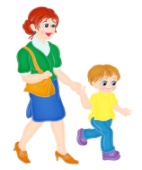 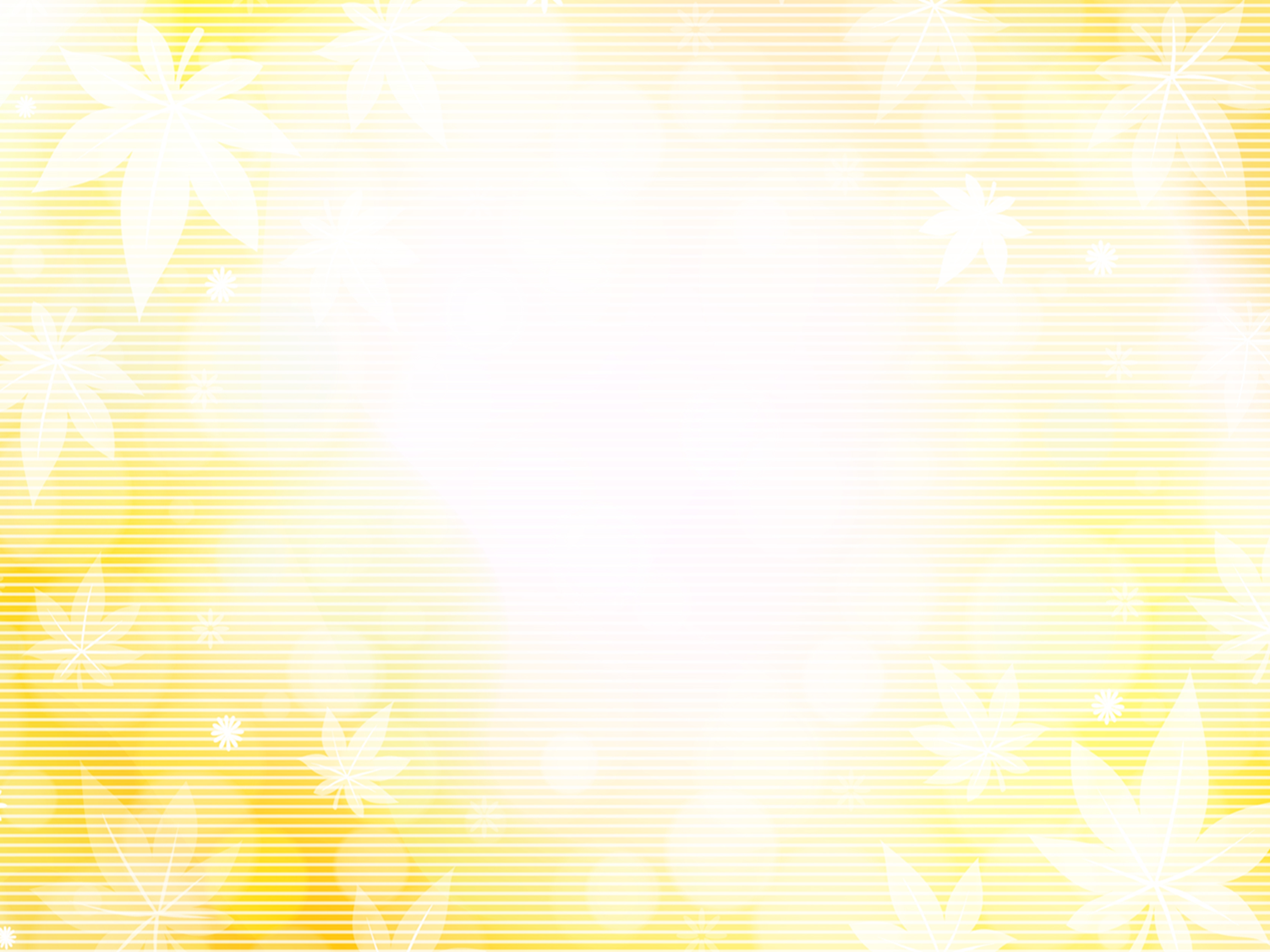 Спасибо за внимание!
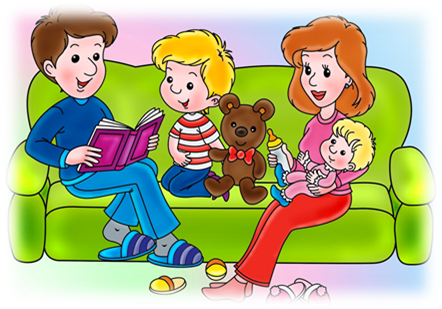 Выскажите, пожалуйста,
 свое мнение, свое отношение 
к сегодняшней беседе